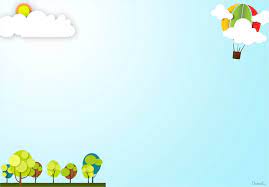 Lĩnh vực : Phát triển nhận thức
Hoạt động: Làm quen với toán
Đề tài: “Đếm đến 3, nhận biết nhóm có 3 đối tượng, nhận biết số 3”
Đối tượng: 
Thời gian:30 - 35 phút
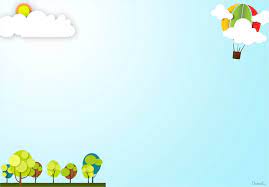 1. Ổn định tổ chức
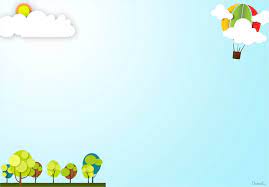 2. Phương pháp hình thức tổ chức
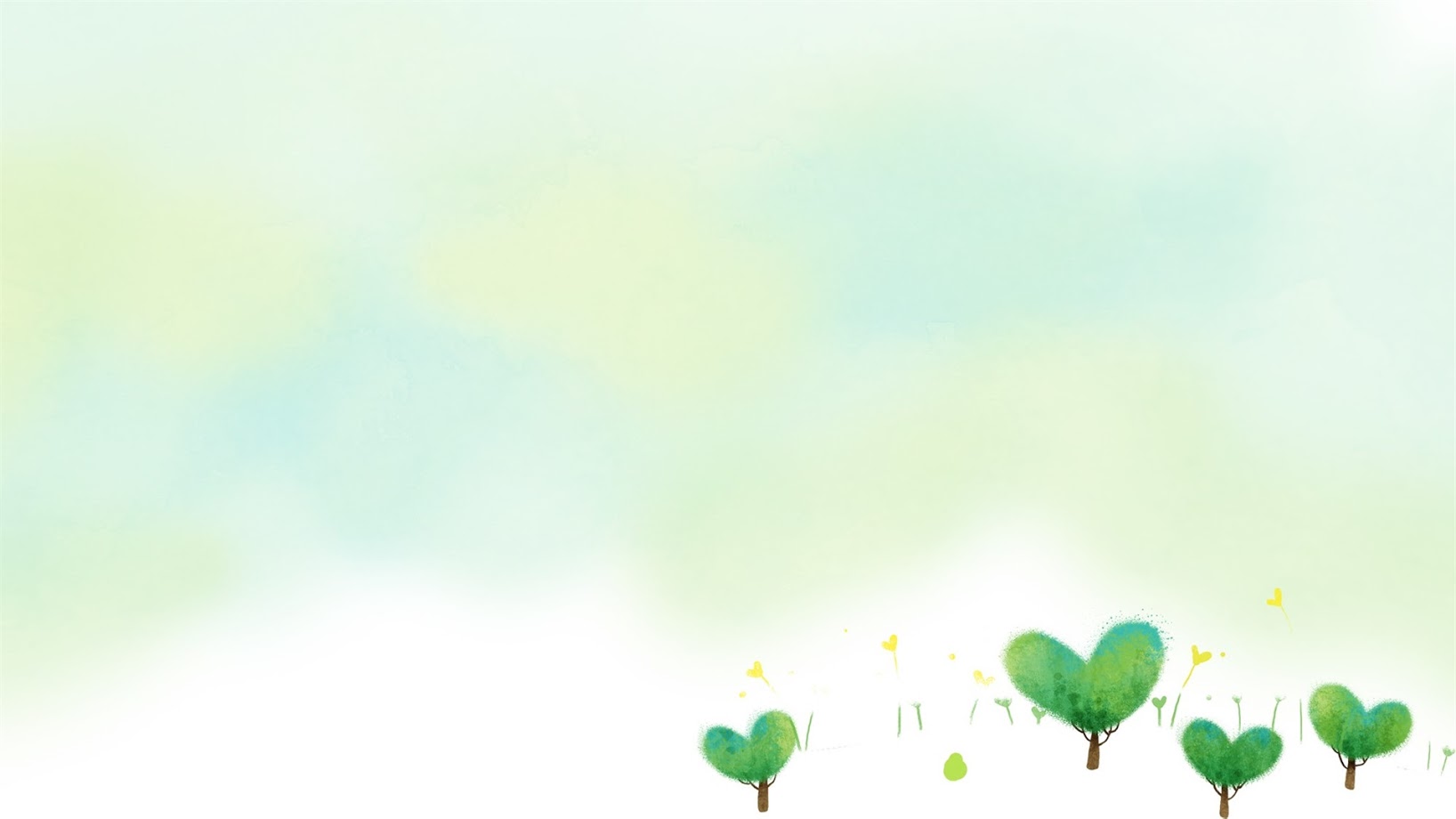 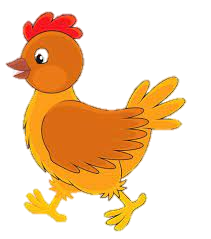 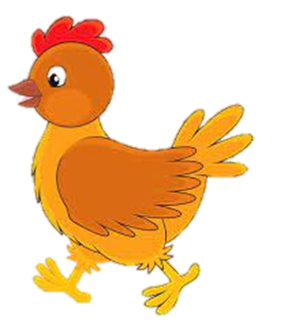 9
2
3
7
10
8
5
6
4
1
2
1
Hết giờ
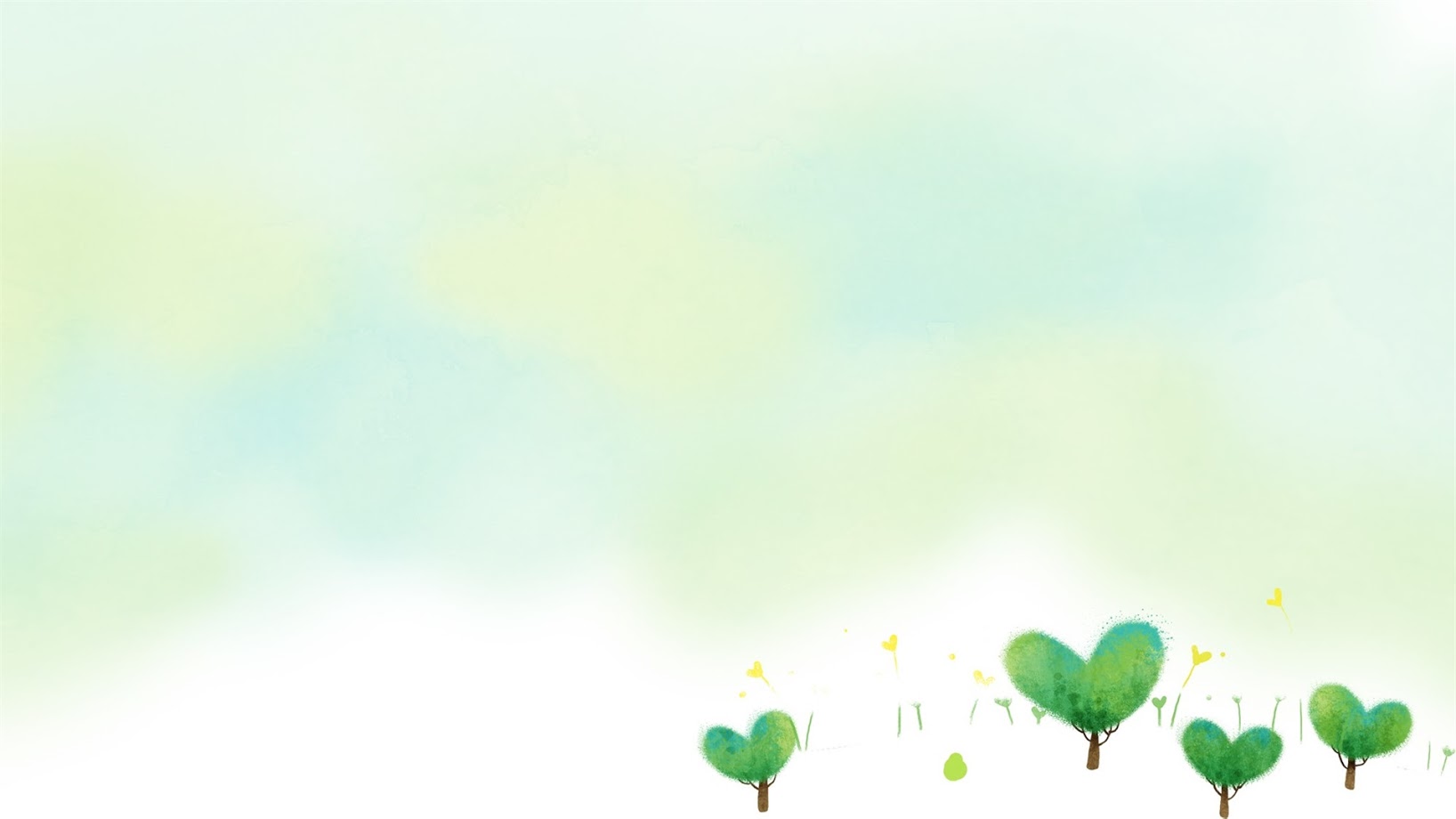 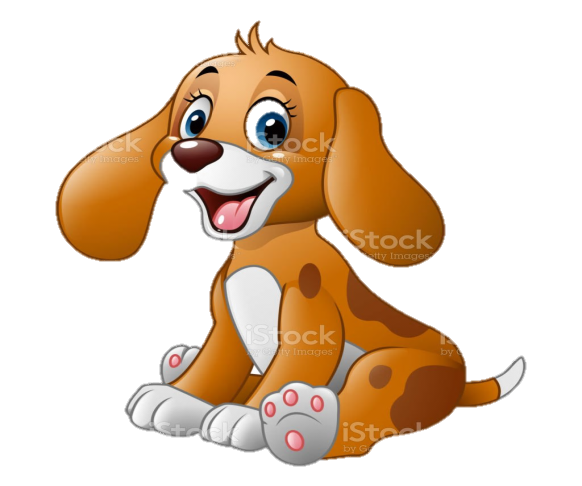 Hết giờ
7
1
2
10
1
2
8
9
6
4
5
3
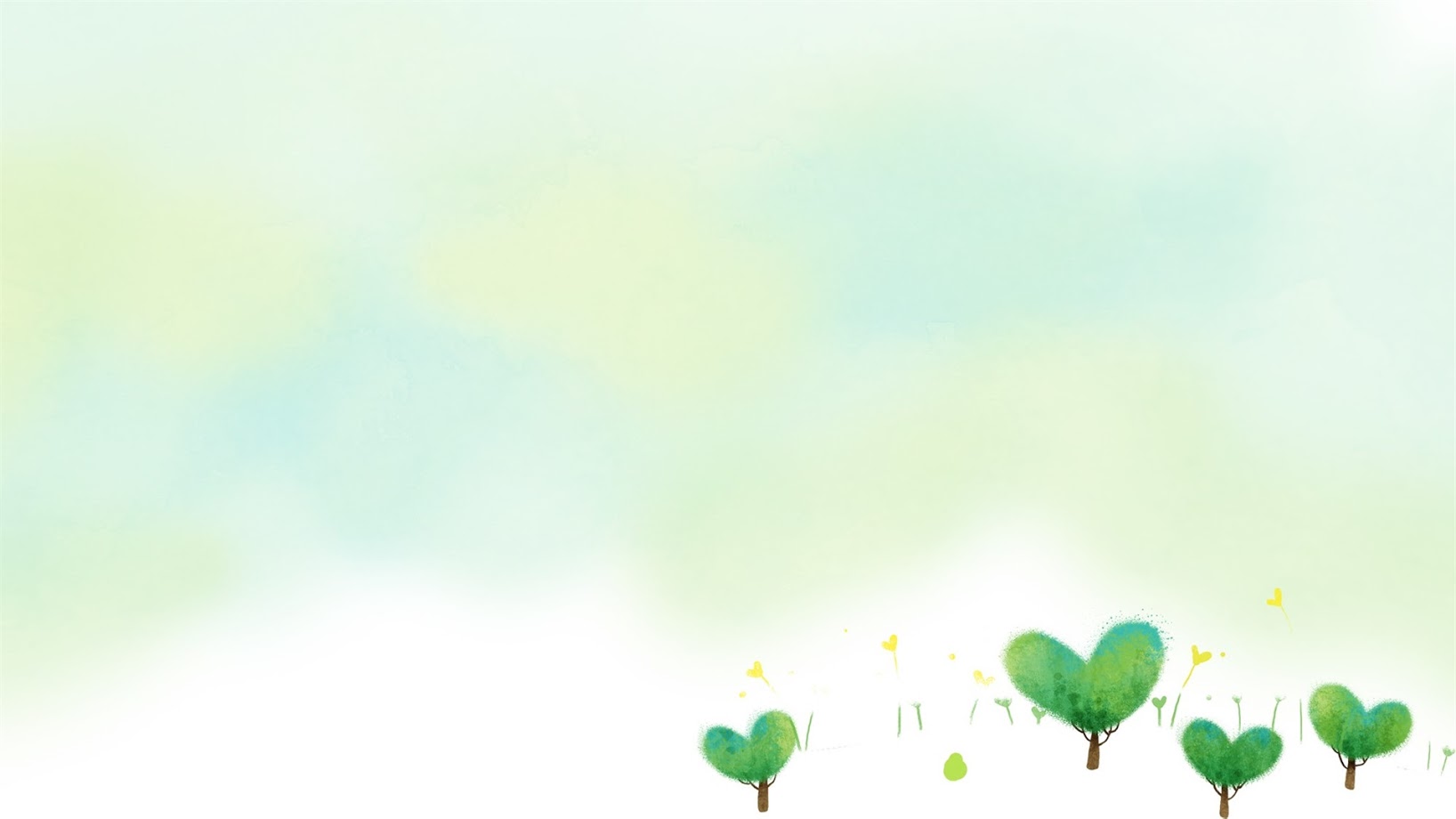 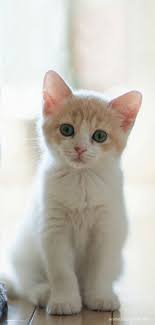 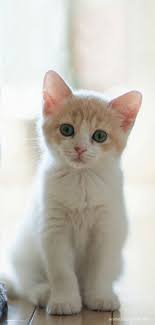 9
7
10
8
6
3
1
5
2
4
Hết giờ
1
2
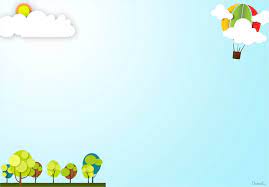 Đếm đến 3, nhận biết nhóm có 3 đối tượng, nhận biết số 3
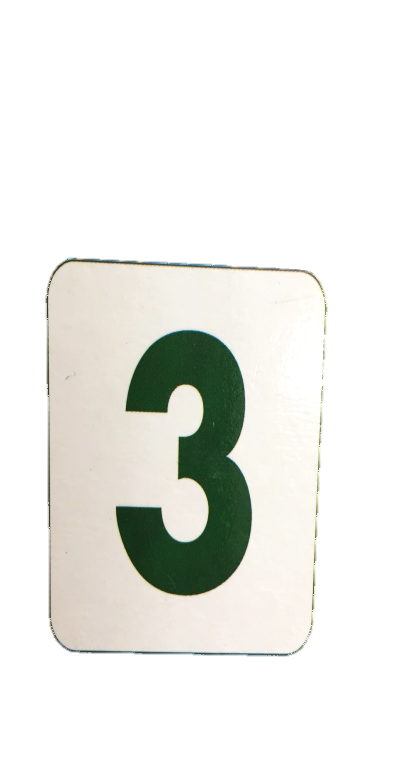 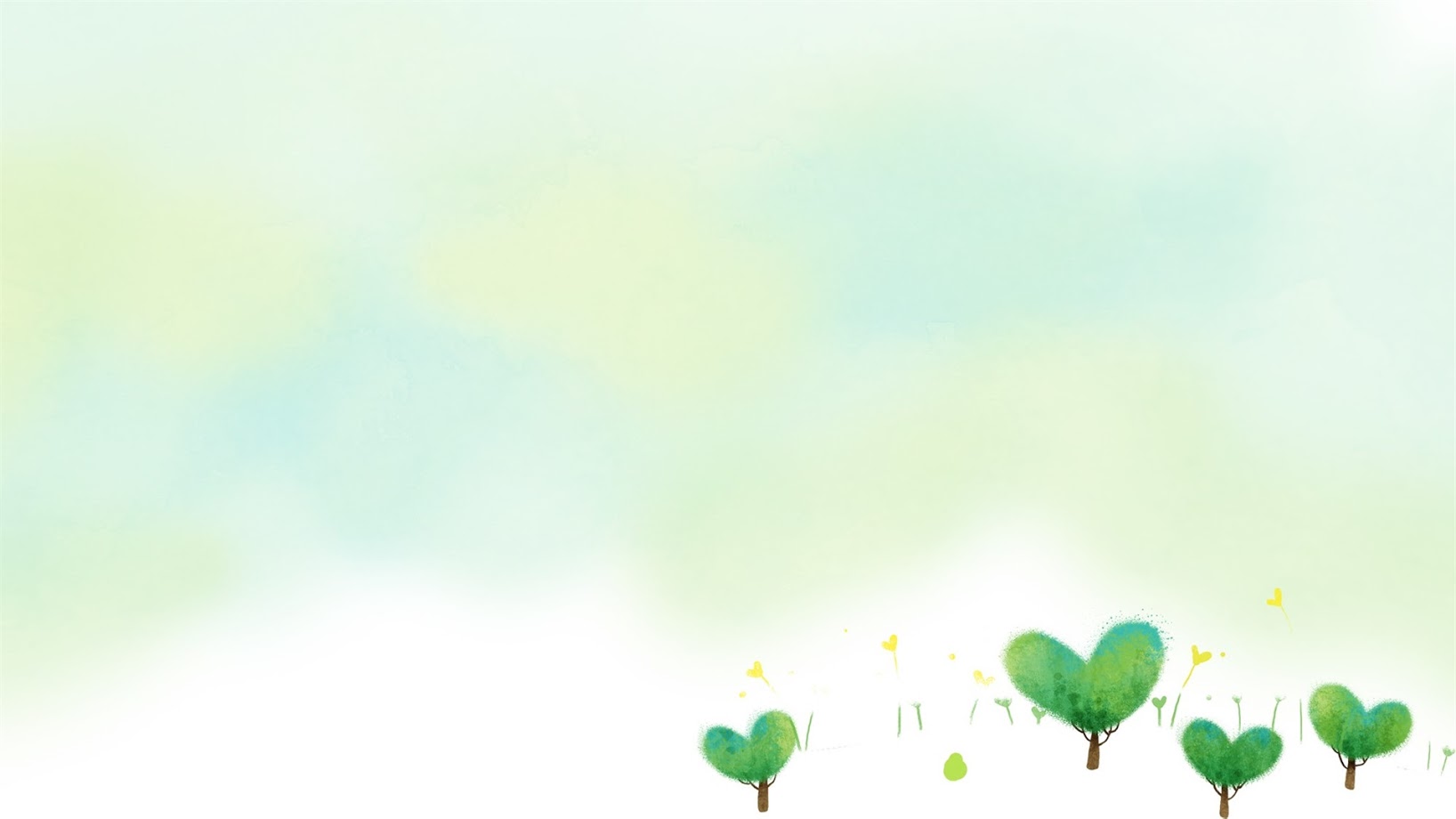 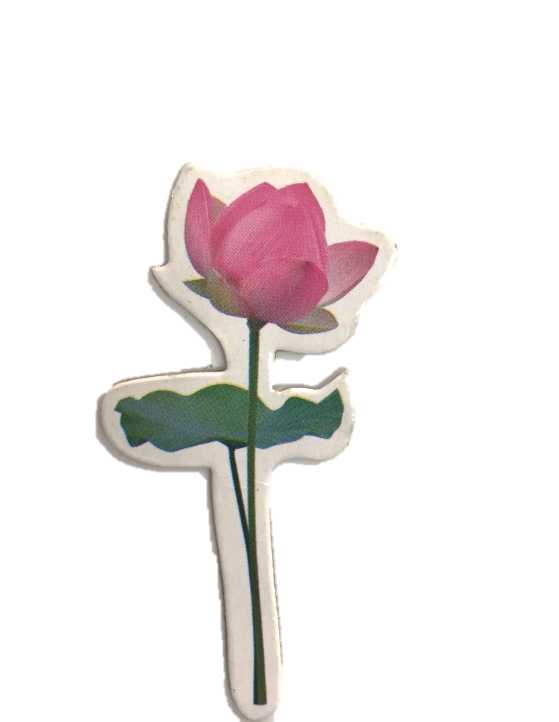 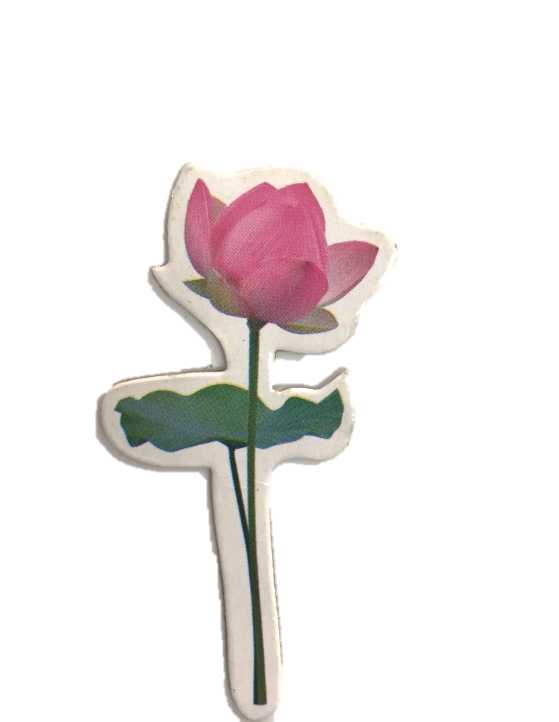 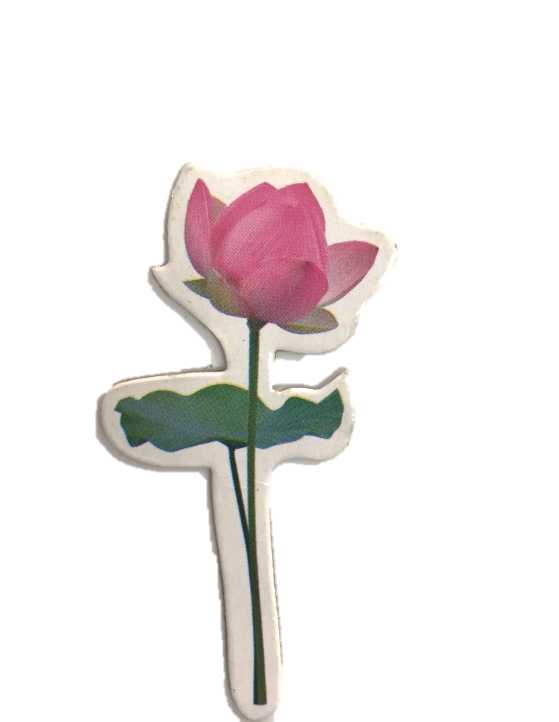 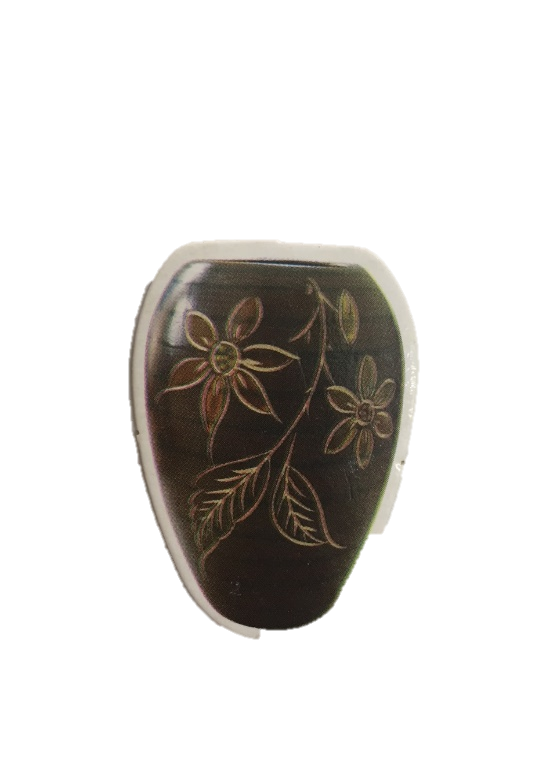 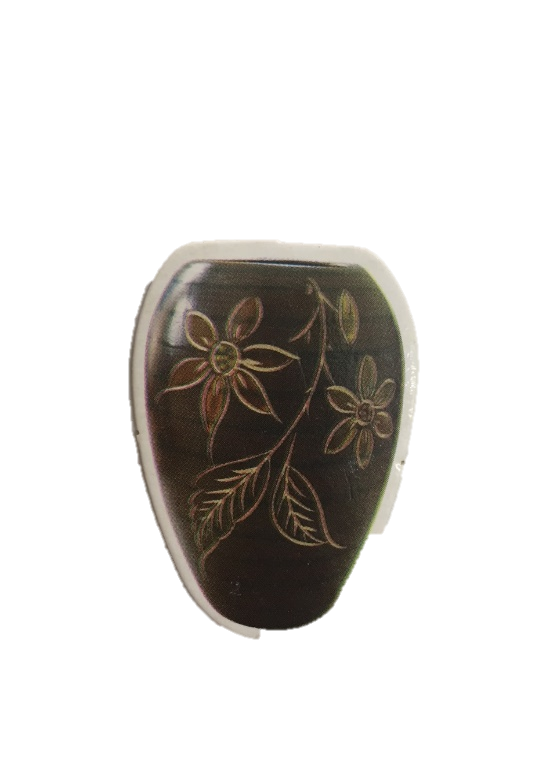 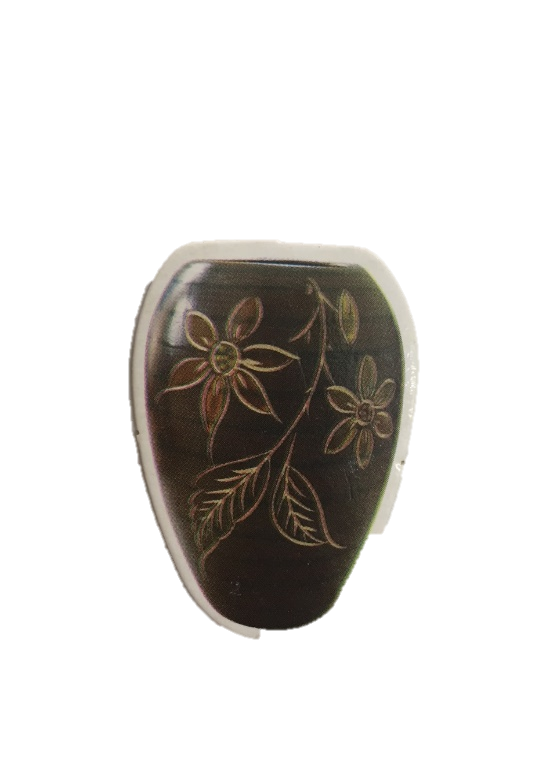 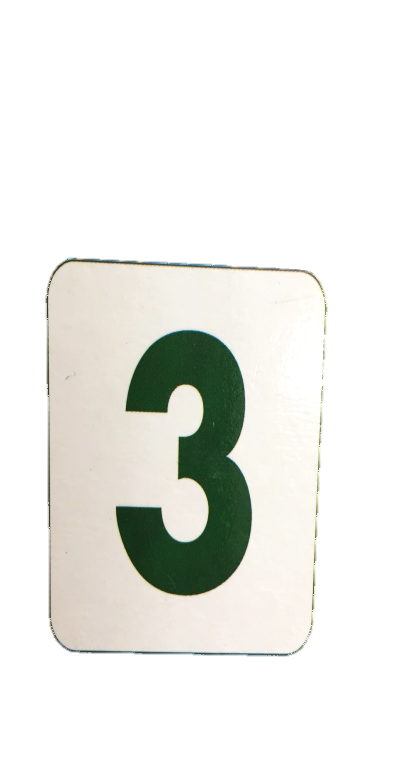 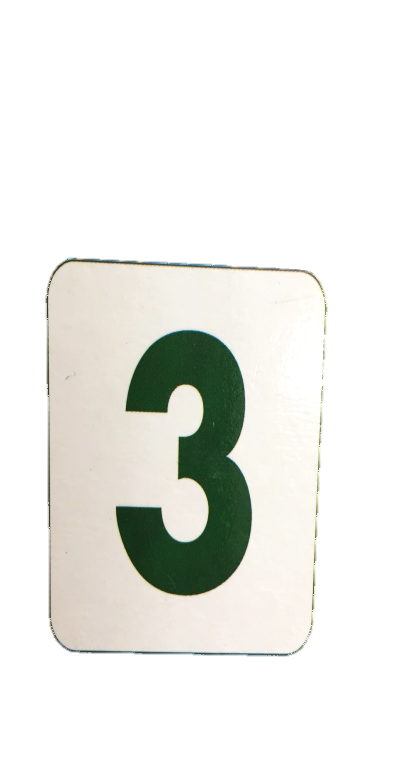 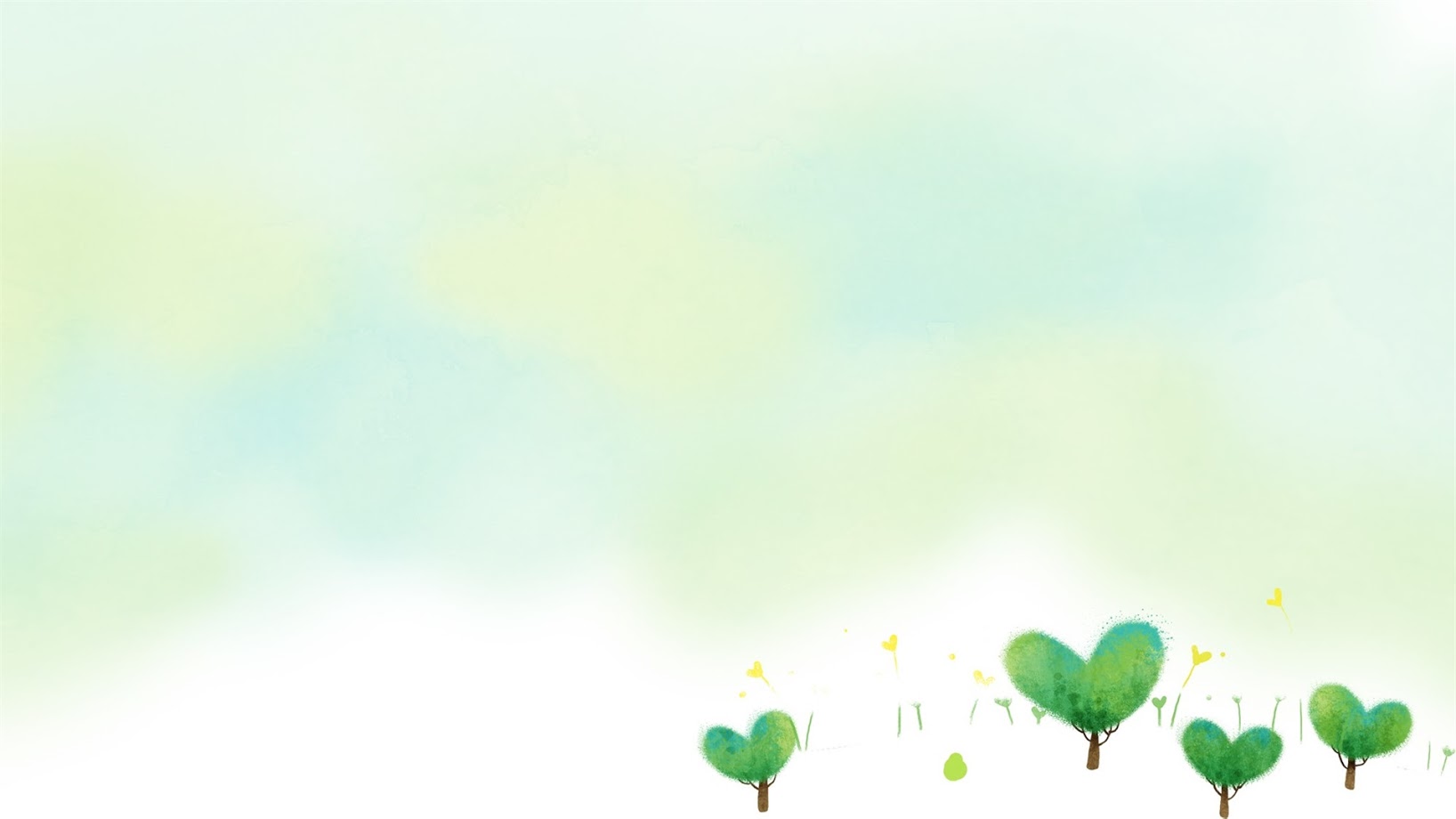 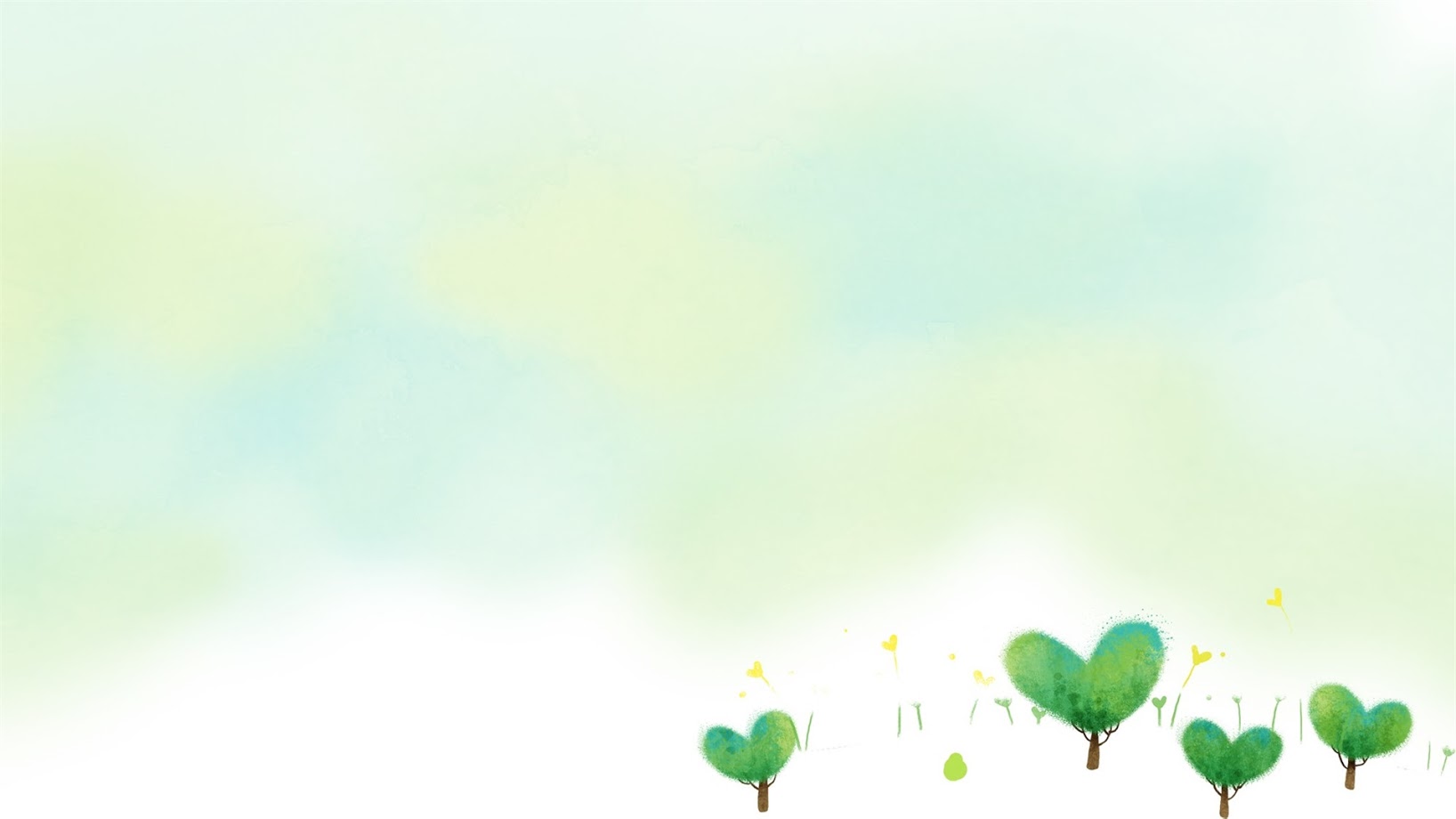 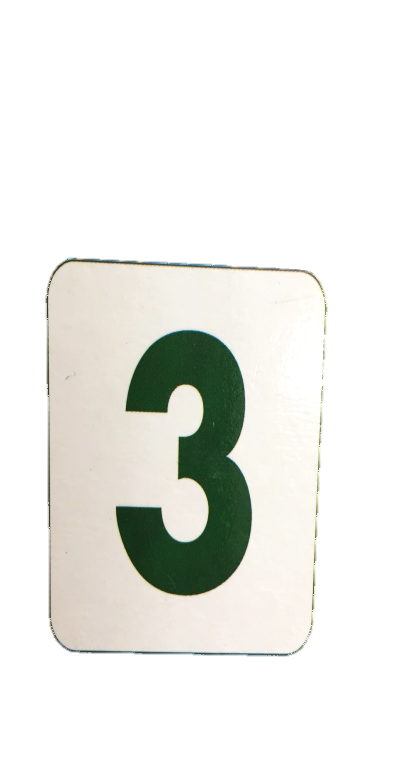 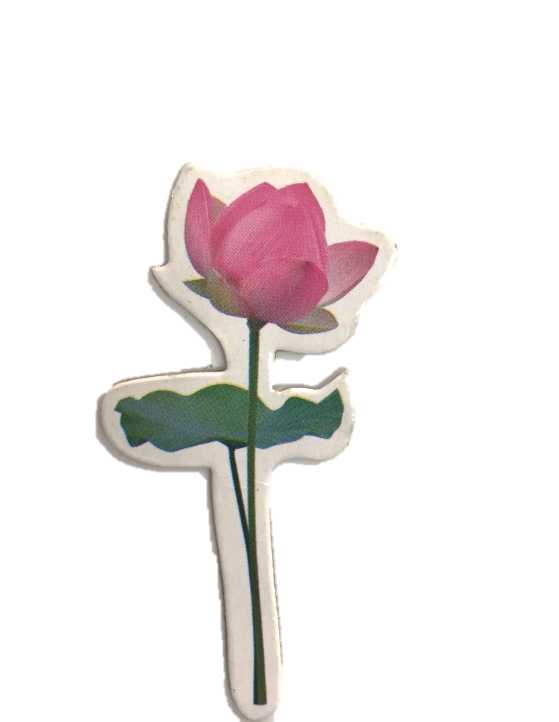 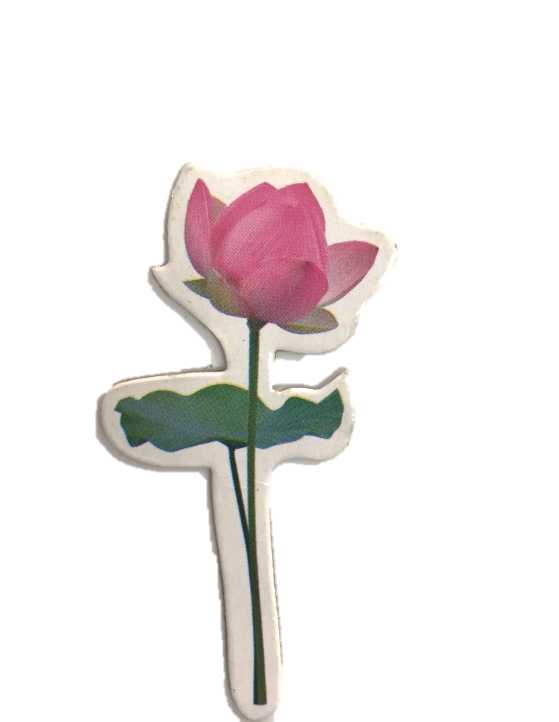 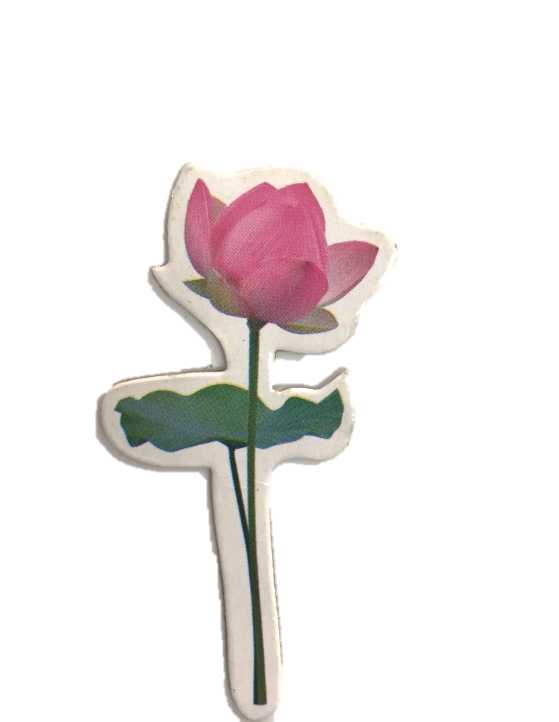 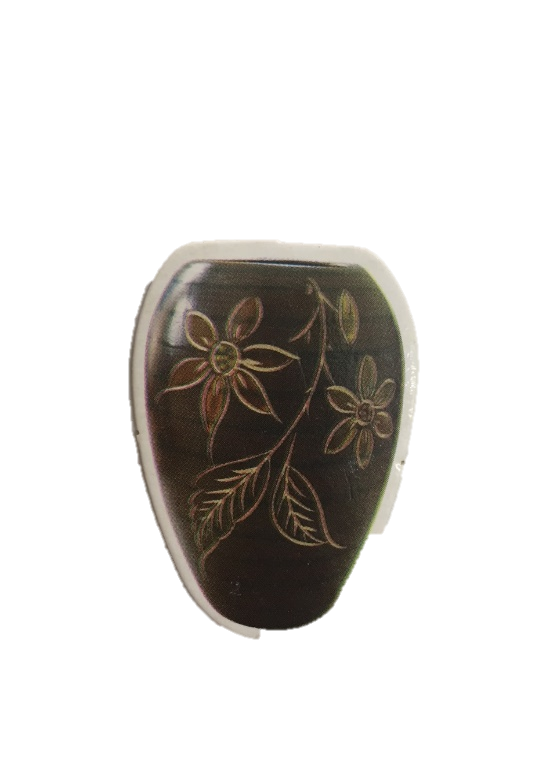 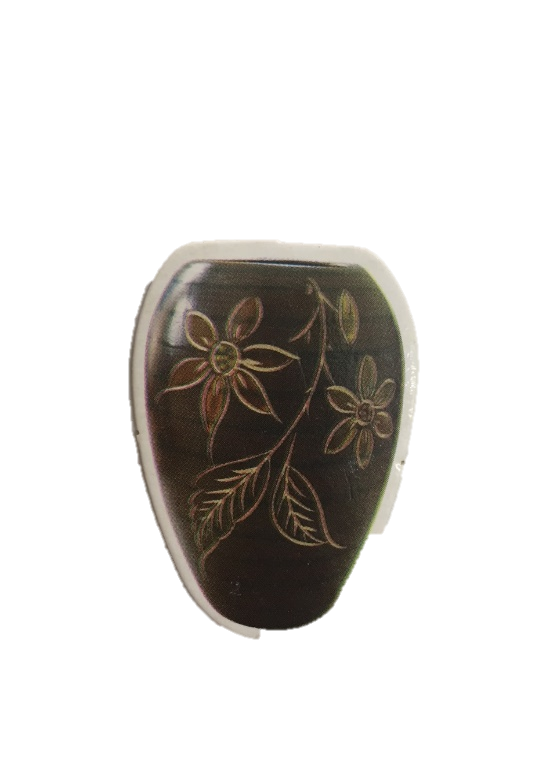 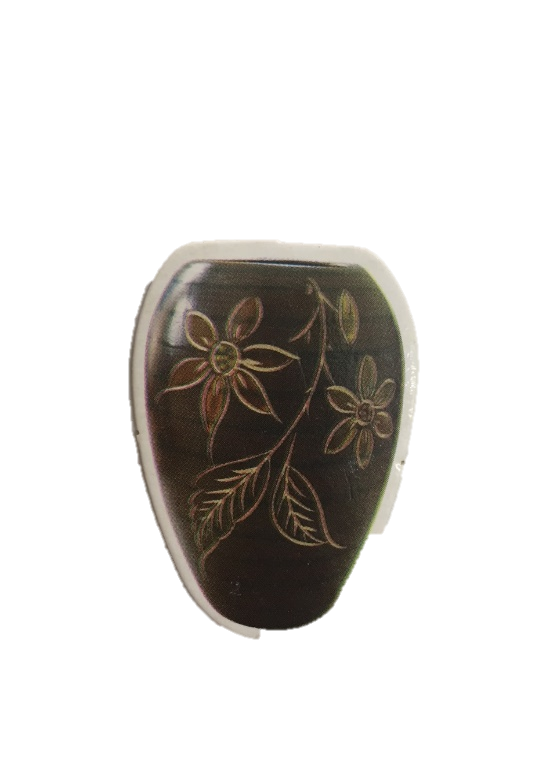 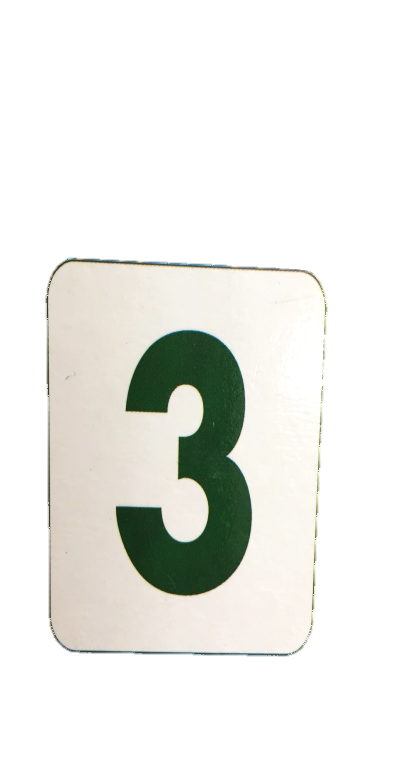 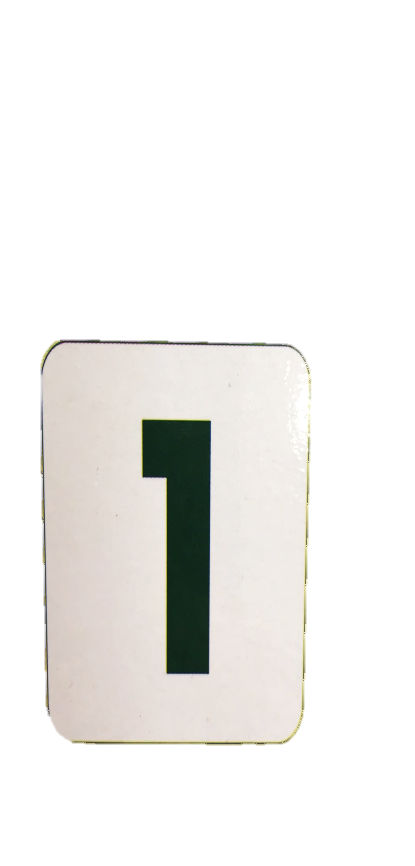 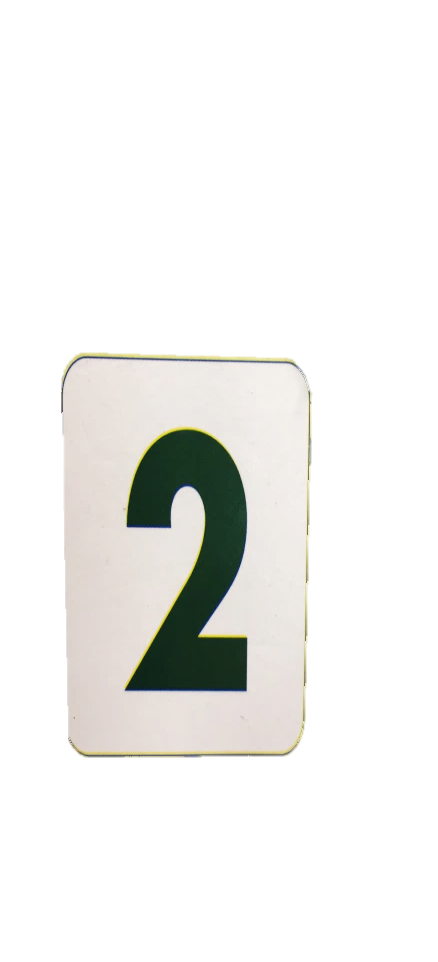 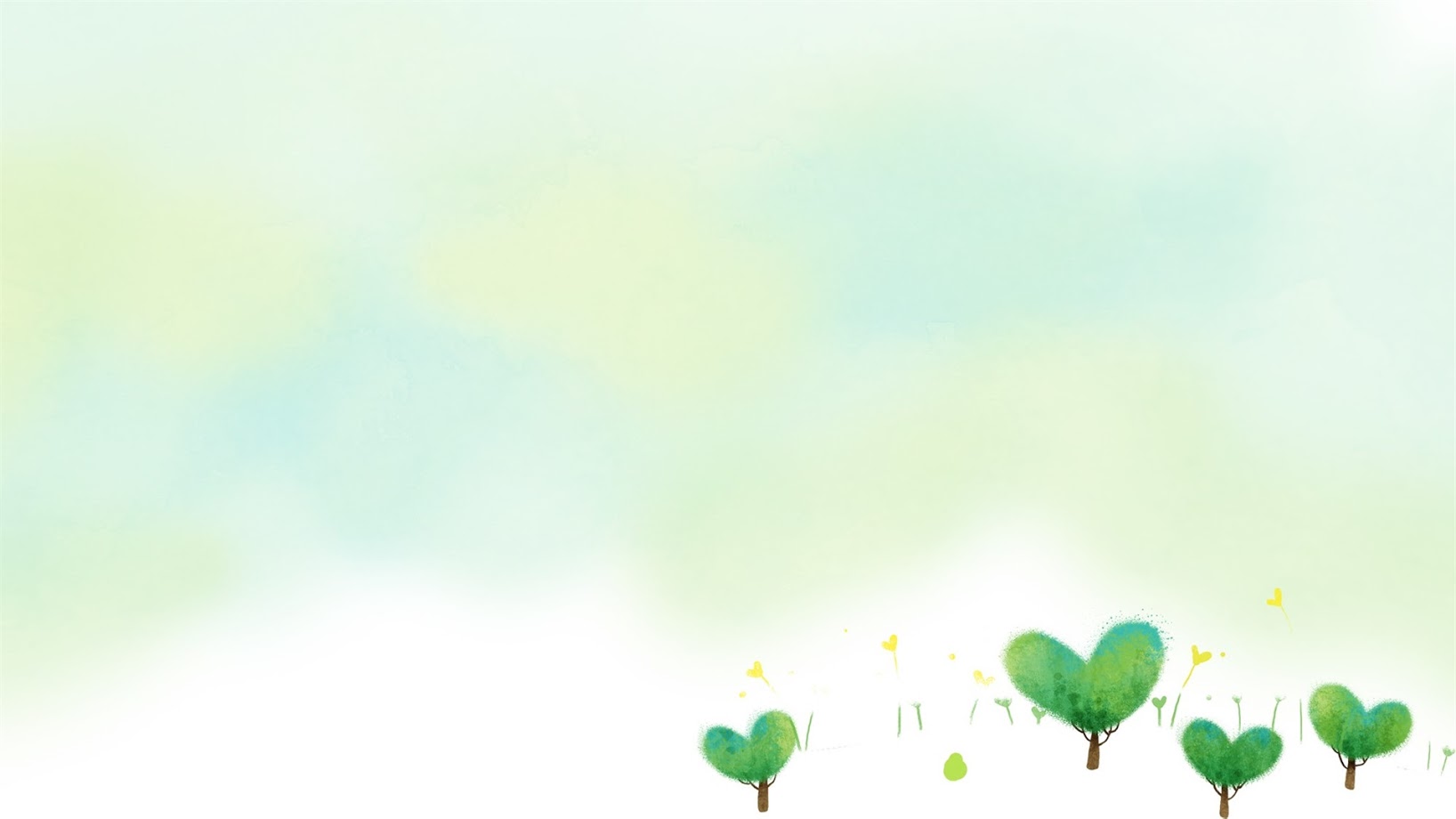 Liên hệ quanh ta
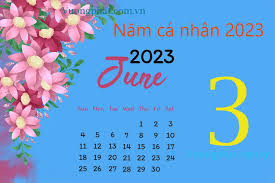 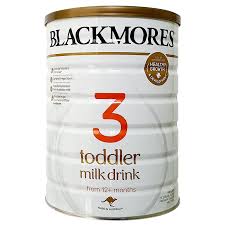 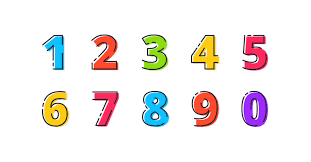 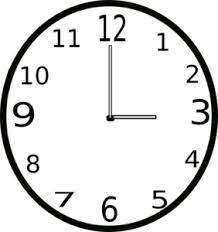 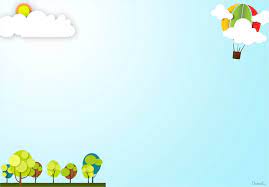 Trò chơi 1: Tạo nhóm
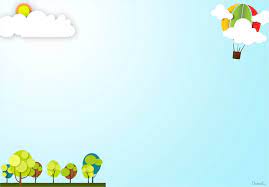 Trò chơi 2: Tìm đúng đồ dùng có số lượng 3
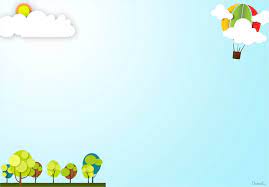 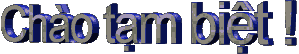